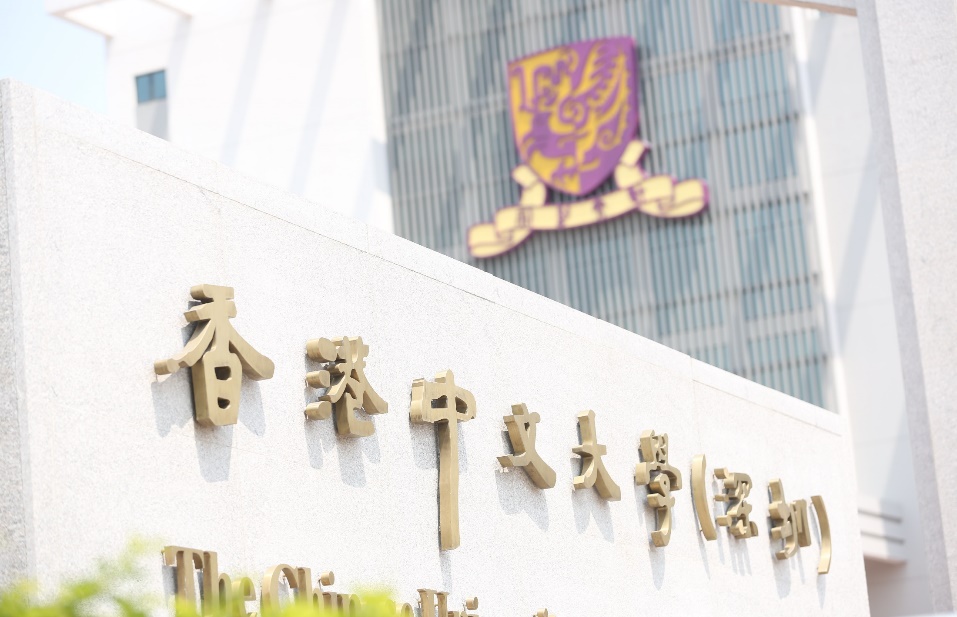 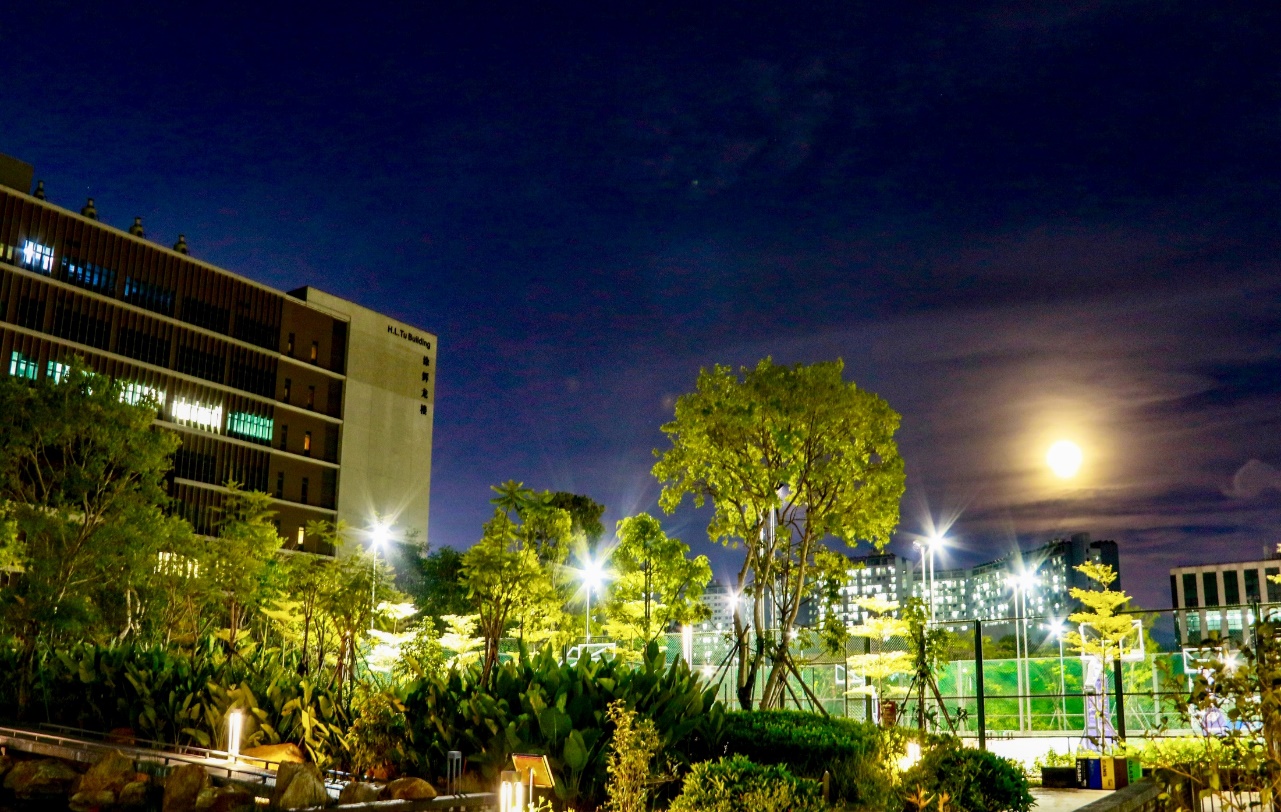 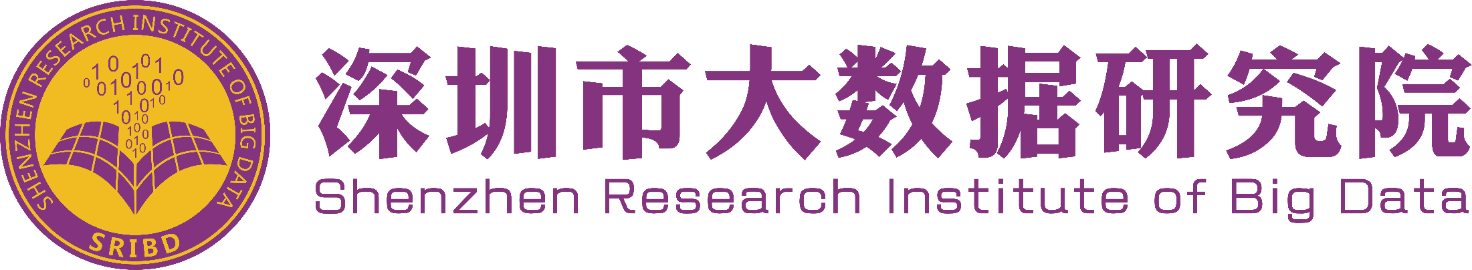 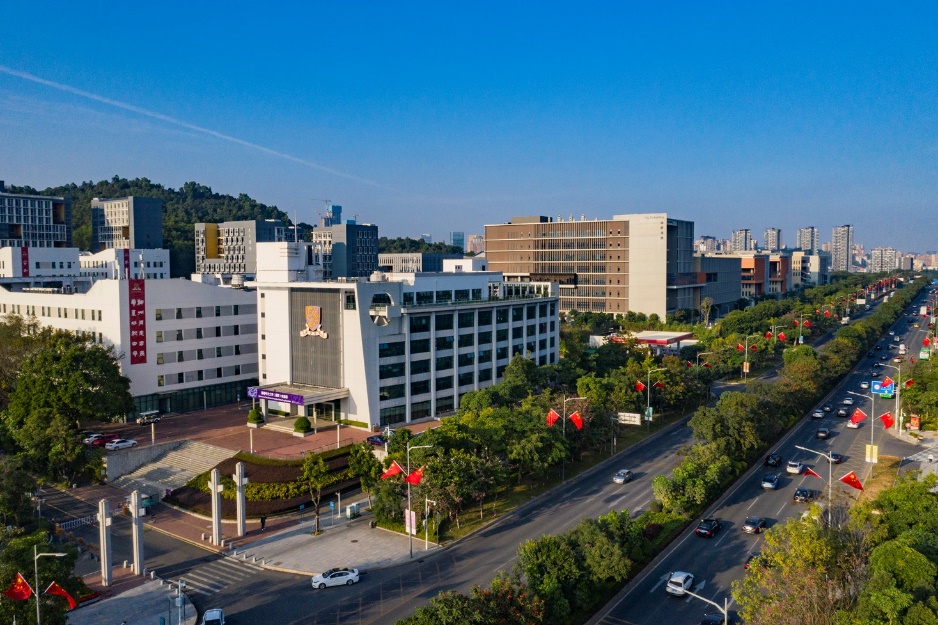 量化项目进展情况汇报二
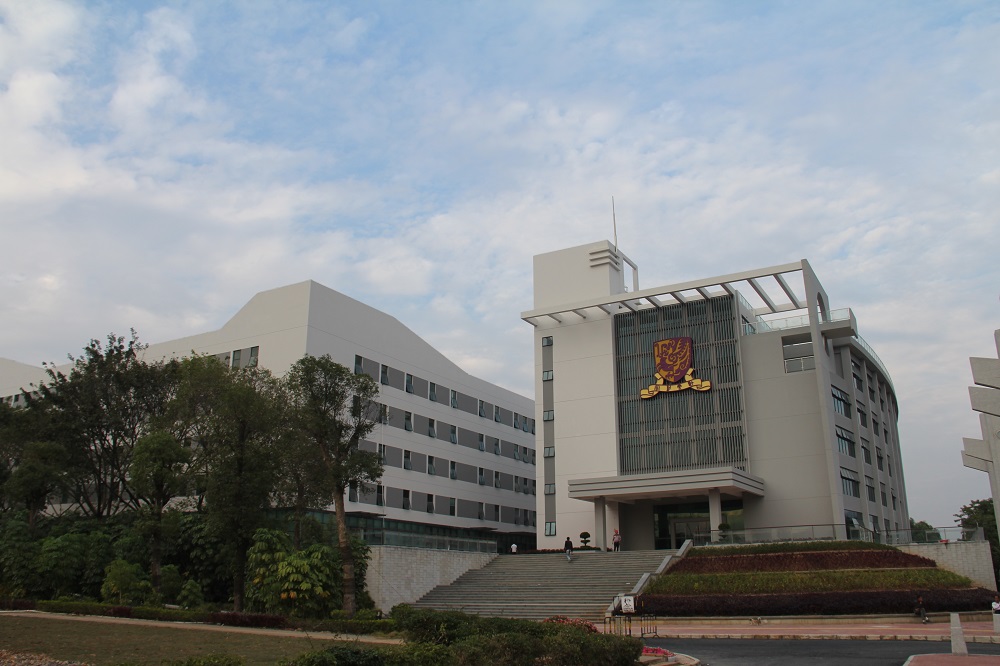 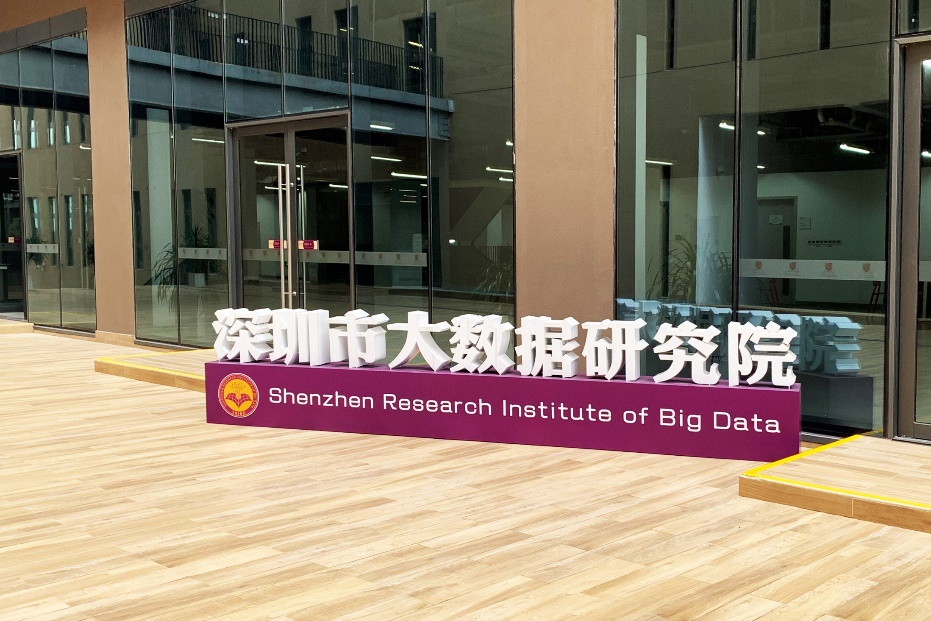 汇报内容
数据情况
两种回归
概览
因子收益率
比较
多因子模型构建流程
准备工作
收益模型
风险模型
优化模型

多因子公募基金
市场表现
股票投资策略
数据情况
数据来源
开源财经数据接口Tushare Pro

数据存储方式：
存储在本地
批量获取: tushare_data_fetch.py
存储格式：HDF5文件
数据更新
当前覆盖范围：1990-12-19到2021-10-31
定期手动更新
两种回归|概览
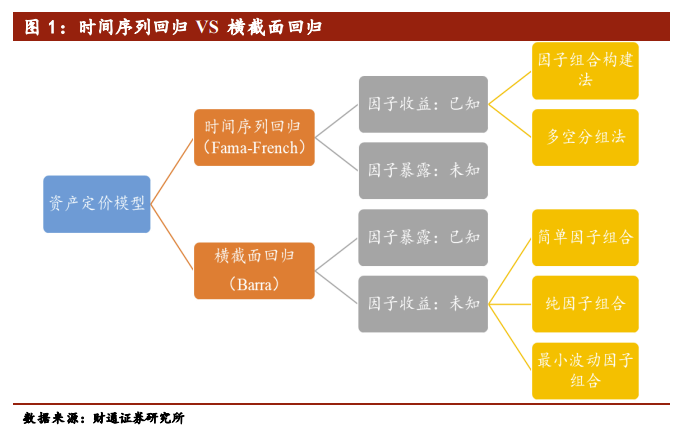 两种回归|因子收益率
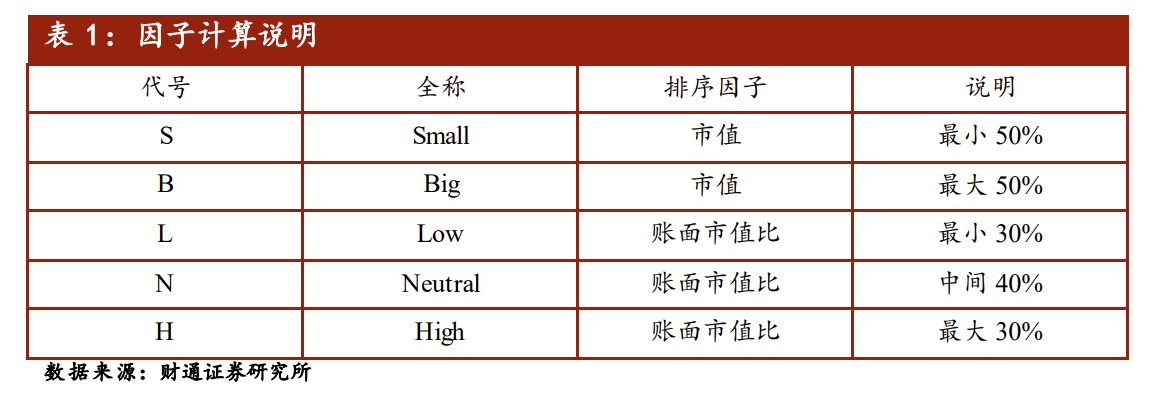 [Speaker Notes: 因子较多时将受到较大限制；]
两种回归|因子收益率
[Speaker Notes: 横截面回归更多的关注的是因子对于下期收益的预测程度，而并非对于当期收益的解释程度]
两种回归|比较
选股效果
横截面回归选股效果更显著





资产定价解释度
时间序列回归对资产收益的解释都更高
Fama-French模型的时间序列R-square通常在90%以上，在横截面上的解释度在75%左右；
横截面模型的R-square一般在25%左右；
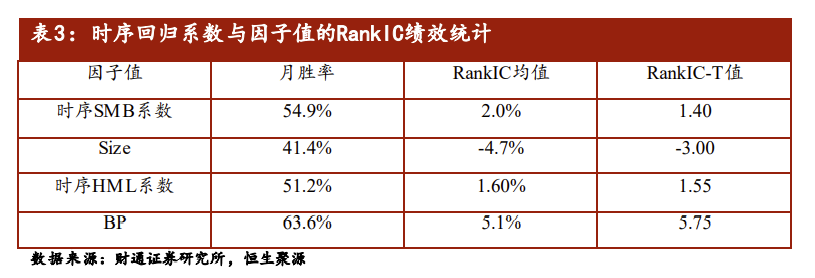 多因子模型|构建流程
以华泰证券为例
准备工作
收益模型
风险模型
优化模型
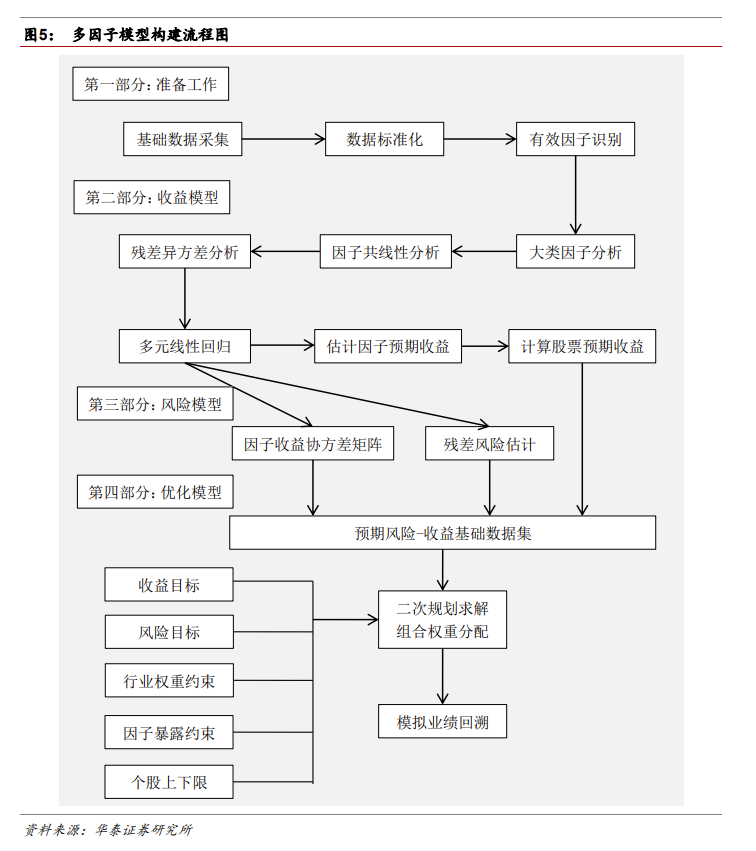 基础数据采集
确定候选因子集合，并逐个采集与计算
数据标准化
样本筛选：1）选股日ST、PT股票； 2）上市不满一年的股票；3）选股日停牌股票；
数据清洗：1）异常值处理（3σ去极值法、MAD法）；2）缺失值处理；
因子标准化：1）Z值标准化；2）Rank标准化；
单因子检验
回归法
多期截面回归：将第T期的因子暴露向量与第T+1期的收益率向量进行线性回归，得到的回归系数即为因子在第T期的因子收益率。
IC值法
个股第T期的因子暴露（剔除行业与市值后）与T+1期的收益率之间的相关系数。
分层回测法
按因子大小排序分组后，构建的多空组合
多因子模型|准备工作
[Speaker Notes: T值序列：1.有效性（绝对值均值）2.稳定性（大于2的概率；IC值是大于0.02）3.方向一致性（大于0的占比）]
多因子模型|收益模型
[Speaker Notes: 有研究：股票的价格波动性与股票的市值呈负相关关系（WLS regression）]
多因子模型|收益模型
多因子模型|风险模型
二次规划
给定第T+1期的股票收益、因子收益协方差矩阵、预期残差风险，结合投资组合的风险-收益目标，以及约束条件(如股票数量约束；个股上下限约束、行业权重约束、因子暴露约束)，进行股票选择和权重分配；
模型一：控制风险，最大化收益




模型二：控制收益，最小化风险
多因子模型|优化模型
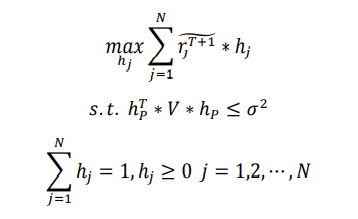 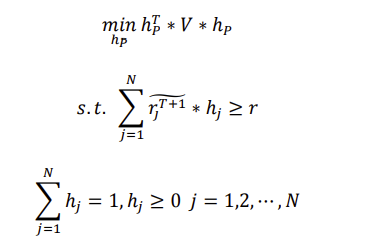 公募基金表现
数据来源：整理自Wind（截至2021.11.23）
多因子公募基金|市场表现
广发多因子混合（002943.OF)
基本面因子：公司财务状况、现金流稳定性、上下游产业链环节中所具备的而议价能力、公司创新能力
管理因子：股东价值导向、激励机制合理性、资产配置及经营能力
价格因子：公司现有资产和负债的净清算价值、公司未来成长性和空间（现金流贴现模型）
长盛多因子策略优选（006478.OF)
因子库：基本面因子（盈利因子、估值因子、质量因子、成长因子）+统计类因子（动量因子、波动率因子、换手率因子、一致预期因子）
强势因子选择：以5年作为统计周期，滚动对因子进行显著性测算，评估因子是否长期有效；动态选择长期有效，并且短期对个股收益率影响较大的强势因子
强势多因子组合构建：先选取财务状况良好、无重大运营风险的股票构建备选股票池；再筛选强势因子上因子暴露较高的股票构建投资组合，并根据市场状况以及基金流动性管理需求动态调整基金仓位。
多因子公募基金|股票投资策略
[Speaker Notes: 1. 基本面因子：精选出发展前景良好,经营模式清晰,并且所处的产业环境健康,竞争优势突出的企业；2.管理银子：企业的管理团队进行考评,最终寻找出管理架构完善、管理层优秀的企业；3.价格因子：估计低于公司内在价值]
中欧数据挖掘多因子混合C（004234.OF)
基本面因子：估值类因子+成长类因子
动量因子
大数据因子：分析师观点、分析师覆盖度、研究报告关键语义、网络关注度、信息热度、信息传播速度、用户行为、业务扩张、商品价格变化
综合评分：利用数据挖掘方法优化因子权重，计算个股综合评分
广发量化多因子混合（005225.OF)
智能量化选股策略
基础股票池筛选：通过反映财务状况的指标筛选，并按照季度定期批量调整
个股组合精选
价值因子、成长因子、市场因子、其他因子（板块特征、周期特征）
事件驱动：业绩预告、定向增发、员工持股、高管增持等
多层次择时策略
机器学习预测与跟踪对股市形成影响的各个层面（宏观经济、基本面、资金、交易、价格扰动等）
多因子公募基金|股票投资策略
信达澳银量化多因子混合（166107.OF)
量化多因子模型
因子库：价值因子、质量因子、动量因子、成长因子、情绪因子、一致预期因子
科创版股票筛选：针对科创版特征增加研发投入、产品销售指标等
随机森林、神经网络等非线性机器学习方法来选择非线性因子
风险估测模型
风险跟踪模型将投资组合风险控制在预算范围内；
交易成本模型
投资组合优化和调整
投资组合优化器对股票组合的收益和风险比进行优化
多因子公募基金|股票投资策略
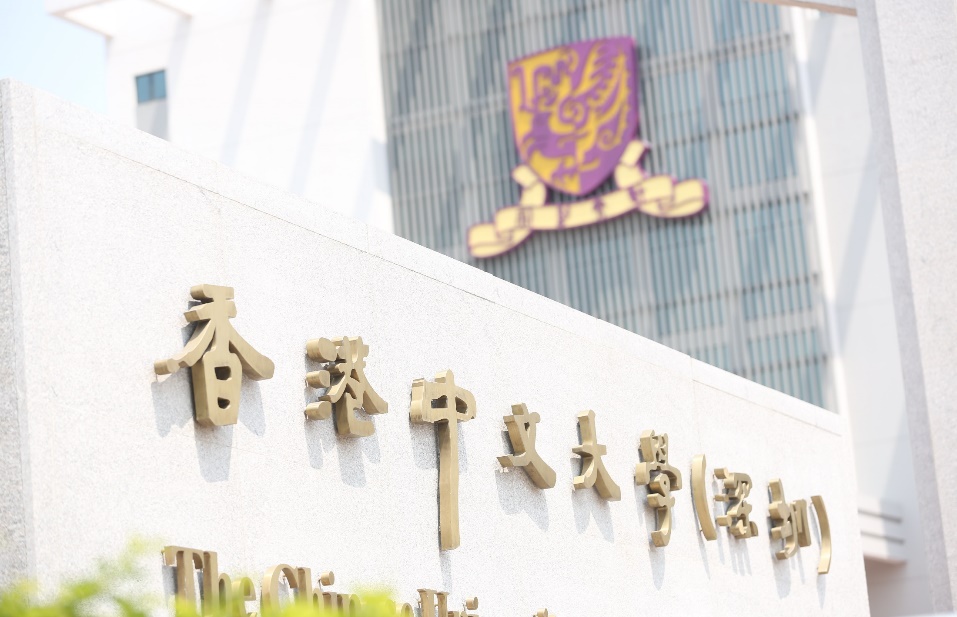 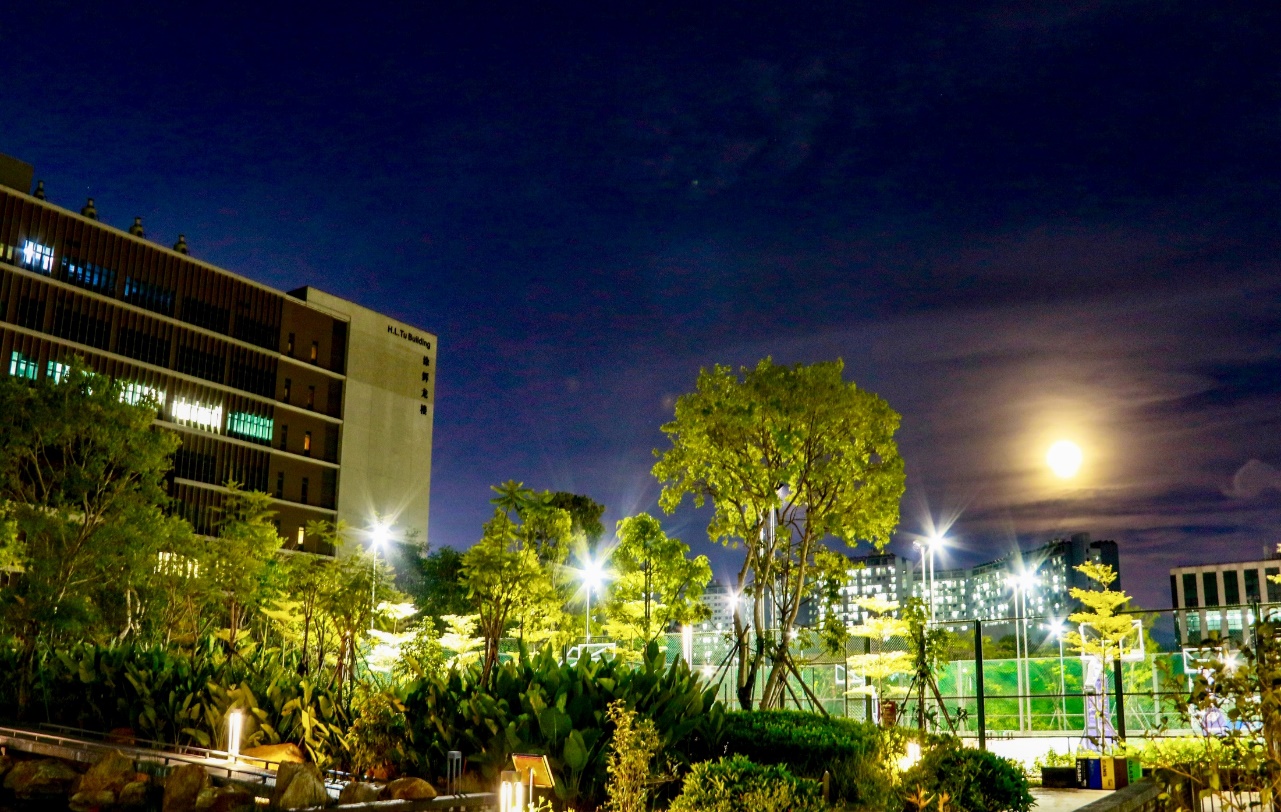 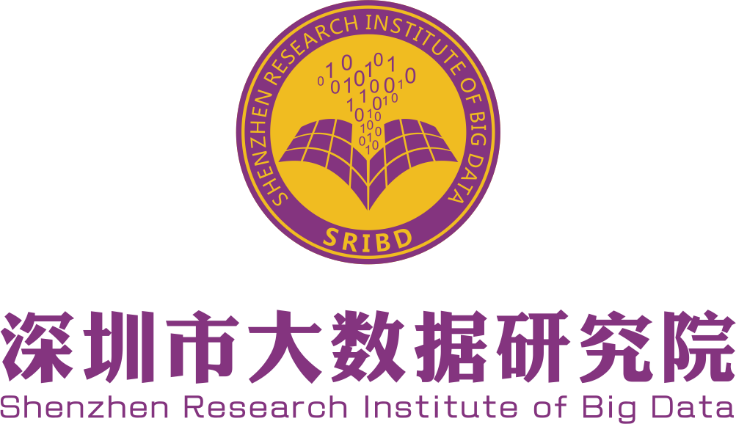 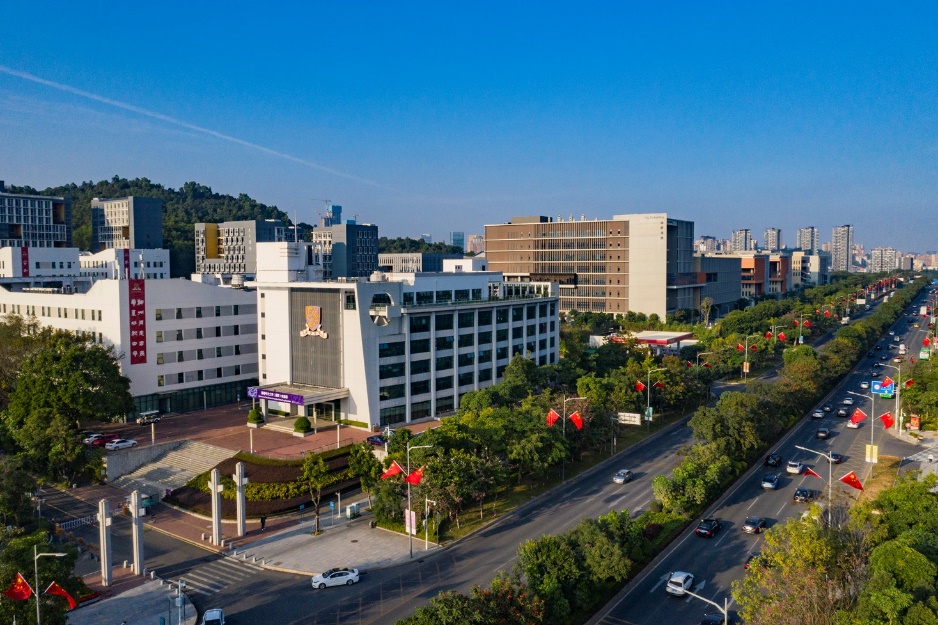 谢  谢
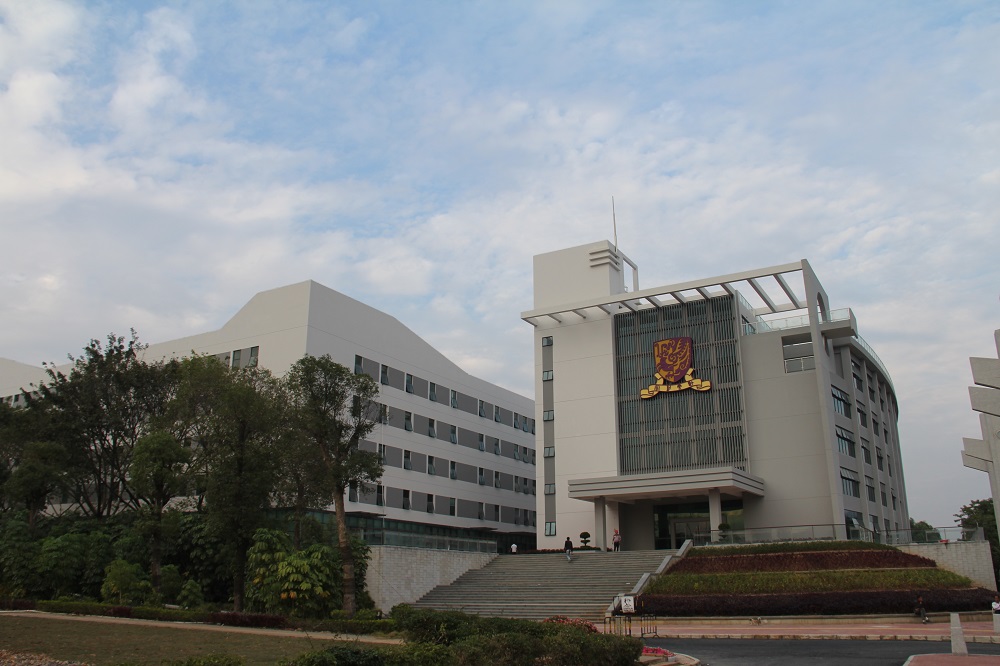 谢 谢
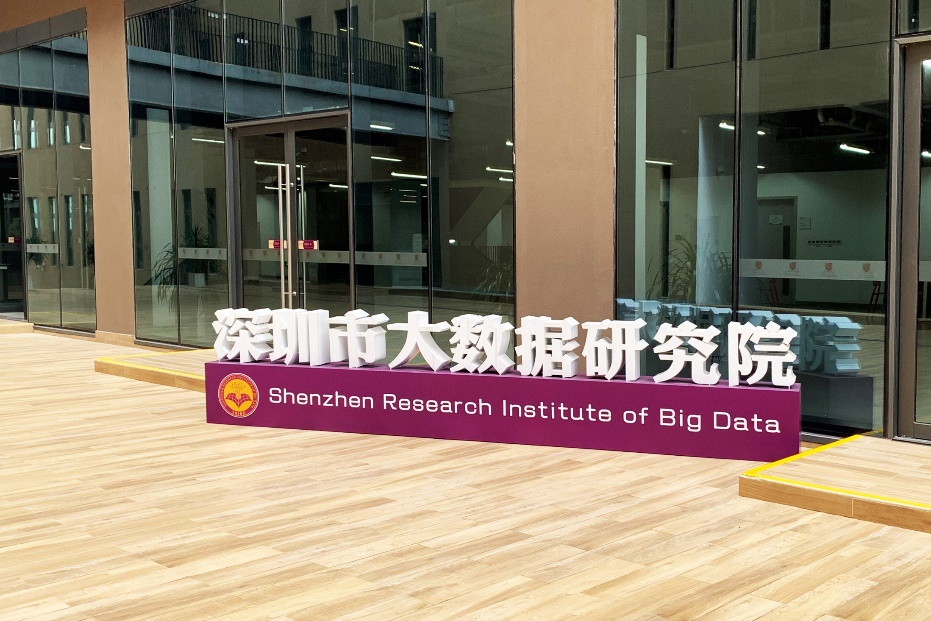